Конспект НОД по развитию речи в старшей группе по теме:«Мой любимый город».
МБДОУ Д/С 76 «Подснежник»
Воспитатель: Салманова Саният Магомедрасуловна.
ХМАО.город Нижневартовск.
НОД по развитию речи в старшей группе о городе Нижневартовске
Цель:

Воспитывать интерес к истории родного города и края, чувство любви и гордости за свой край и желание сделать его еще красивее.
Задачи:
Расширить и углубить знания детей об истории возникновения города Нижневартовска.
Закрепить знания детей о родном городе: название города, его символика, основные достопримечательности.
Развивать память, внимание, коммуникативную функцию речи.
Ход:

Беседы о родном крае, городе, о труде родителей. 
Рассматривание иллюстраций о городе, о родном крае. 




.
Воспитатель: Ребята, к нам в гости приехали из Питера дети. Им очень понравился наш город. Они хотят узнать об истории возникновения нашего города. 
Чтобы рассказать, как возник наш город, мы поедем по городу . Сядем в автобус (дети садятся на стулья).
 Ребята, скажите, пожалуйста, в какой стране мы живем?
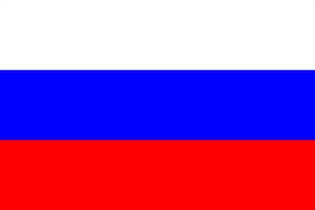 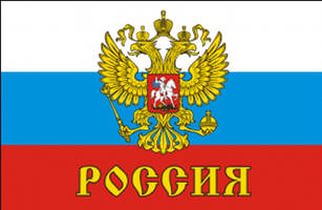 Дети: Мы живем в России.
Воспитатель: Как называется столица России?
Дети: Столица России называется Москва.
Воспитатель: А какие города вы еще знаете?
Дети:Москва,Ханты-Мансийск,Питербург. и т.д.
Воспитатель: Чем они отличаются друг от друга?
Дети: Города бывают маленькие и большие, молодые и старые.
Вот мы едим по городу. (Дети смотрят в окна автобуса). Ребята, как называется город, в котором мы живем?
Дети: Наш город называется Нижневартовск.
Воспитатель: К какому округу относится наш город?
Дети: Наш город относится к Ханты-Мансийскому округу.
Воспитатель: А почему он так называется?
Дети Потому что, коренные жители нашего края ханты и манси.
(Воспитатель предлагает рассмотреть флаг Ханты-Мансийского округа).
Дети: Это флаг нашего округа.
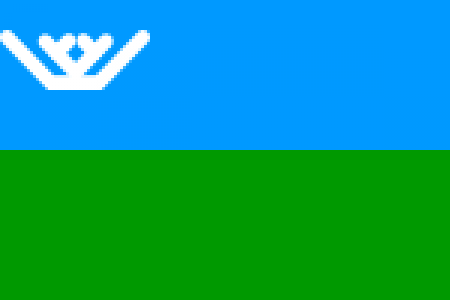 (
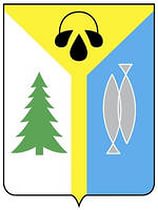 Дети: Это герб нашего города.
Воспитатель: Какие рисунки вы видите? И что они обозначают?
Дети: Ель – это, говорит о том, что мы богаты лесами, а рыба – значит, люди занимаются рыболовством. А эти черные капли обозначают, что здесь добывают нефть.
Воспитатель: Молодцы, ребята! У нас в городе улицы очень красивые. Давайте поиграем в игру “Назови улицу”. (По ходу дети называют улицы,где живут).
Воспитатель: Молодцы, ребята! Нижневартовск – красивый, молодой город. А всегда ли он был таким?
Дети: Нет.
Воспитатель: Да, ребята, сейчас трудно представить, что когда-то там, где мы живем, не было домов и улиц, а шумели дремучие леса и были болота. Почему именно здесь они поставили свои первые дома?
Дети: Люди поселились там, где была вода, которая нужна для питья, приготовления пищи. Рядом река Обь, там много рыбы. Люди селились там, где можно было найти еду – это леса. В лесу много дичи, ягод, грибов. Вот поэтому люди выбрали это место.
Воспитатель приготовил задание знают ли ребята, чем занимались люди в то время. (Перед детьми листы с рисунками. Дети обводят фломастером подходящие рисунки. Проверяется задание).
Воспитатель: Ребята, значит, чем занимались люди?
Дети: Люди занимались рыболовством, охотой, собирали грибы и ягоды, заготавливали дрова для проходящих пароходов. Сюда приплыли на пароходах купцы (торговцы). И люди сдавали купцам рыбу, ценные меха в обмен на хлеб, соль, мыло.
Воспитатель: Да, ребята, вот так образовалось село. А что было дальше?
Дети: А потом приехали геологи искать полезные ископаемые. И нашли нефть.
Воспитатель: Правильно, а потом приехали нефтяники, начали добывать нефть. У нефтяников были семьи. Строители для детей построили садики, школы. Люди болели – построили больницы. Так образовался город. А люди каких профессий есть в нашем городе?
Дети: Нефтяники, врачи, учителя…
Воспитатель: Вот перед нами открытки с иллюстрациями нашего города. Ребята, выбирайте открытки, где изображен наш город.(Дети выбирают открытки и рассказывают о том, что изображено в открытках: “Дворец Культуры”, “Парк Победы”, “Памятник покорителям Самотлора”…). Молодцы, ребята! А сейчас пора обратно в садик.(Дети садятся на стулья. Включается песня “Самотлорский вальс”). Да, ребята наш город очень красивый. Все, кто в нем жил и живет любили и любят его. Поэты писали о нем стихи, художники запечатлевали его на картинках. 
(Дети рассказывают).
Я люблю тебя, мой город,
 Роднее нету ничего.
 Ты так красив и молод,
 Тобой любуюсь я давно.
И мы должны беречь наш город,
 Любить его и сохранять.
 Он жизнь дает нам год за годом,
 А мы поможем ему встать.
Отрывок из стихотворения 
“Моему городу”
Прекрасен северный наш город
 Среди тайги, песка, болот,
 По-своему он людям дорог,
 Хоть и полно хлопот, забот.
  Г. Вершинина.
Воспитатель: А какие народные пословицы или поговорки вы знаете о родном крае?
Дети: 
“Каждому свой край сладок”.
“Береги землю родную, как мать любимую”.
“Всякому мила своя сторона”
“На чужой земле и весна не красна”.
“Родина – мать, умей за нее постоять.
Воспитатель: Вот и приехали в детский сад. Давайте посмотрим наш стенд “Будущее города глазами детей. (Дети подходят к стенду и рассказывают по своим рисункам, каким хотели бы они увидеть в будущем свой город).
Воспитатель: Молодцы, ребята! Дети с Питера говорят, что вы очень много знаете о родном городе. Им было интересно. Давайте мы им подарим набор открыток с иллюстрациями нашего города. Дети вернутся к своим друзьям и покажут наши открытки.
Список литературы:

Рассказ “Как искали тюменскую нефть”.
Сборник стихотворений Ю. Магутина,
 стихотворения о нашем крае А. Тарханова, Ю. Шесталова. Заучивание наизусть стихотворения “Родной город”
 О. Шишковской, отрывок из стихотворения “Моему городу” Г. Вершиненой.
 Заучивание наизусть пословиц и поговорок о родном крае, пословиц коренных жителей нашего края об оленях.
Набор открыток о городе.